Quick Review: What is Ecology??
Definition: The study of interactions that take place between organisms and their environment.
It explains how living organisms affect each other and the world they live in.
copyright cmassengale
1
Review: What are examples of abiotic factors?
Abiotic factors-  the nonliving parts of an organism’s environment.
Examples include air currents, temperature, moisture, light, and soil.
copyright cmassengale
2
Review:  What are biotic factors?
Biotic factors- all the living organisms that inhabit an environment.
All organisms depend on others directly or indirectly for food, shelter, reproduction, or protection.
copyright cmassengale
3
Levels of Organization
Ecologists have organized ecosystems into different levels according to complexity.
Lets start with the simplest and work our way up to the largest.
copyright cmassengale
4
1st Level of Organization
Species:
A group of organisms that are physically similar and can reproduce with each other to produce fertile offspring.
copyright cmassengale
5
2nd Level of Organization
Population:all of the members of the same species, that live in the same area.
copyright cmassengale
6
3rd Level of Organization
Community:All the populations of different species that live in the same area.
copyright cmassengale
7
4th Level of Organization
Ecosystem:  Populations of plants and animals that interact with each other and abiotic factors in a given area.
copyright cmassengale
8
Population – all the individuals of a species found in the same area at the same time
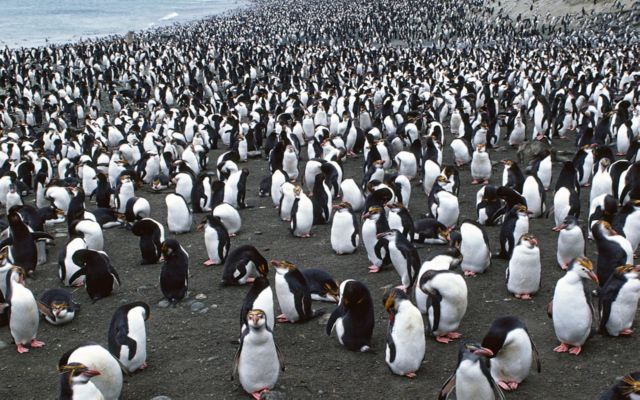 Growth Rate – the amount that a population’s size changes over a period of time
Growth Rate = 
	(Birth Rate + Immigration Rate) 
			– (Death Rate + Emigration Rate)
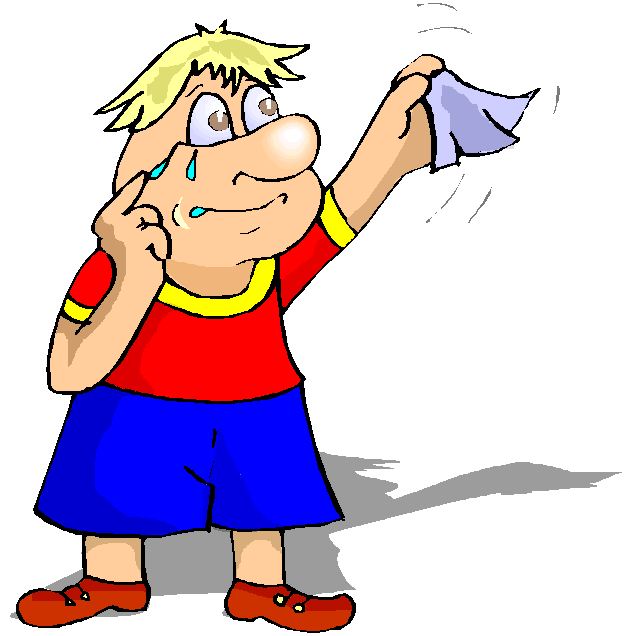 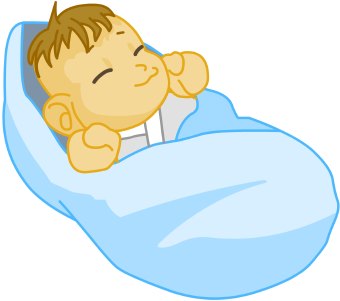 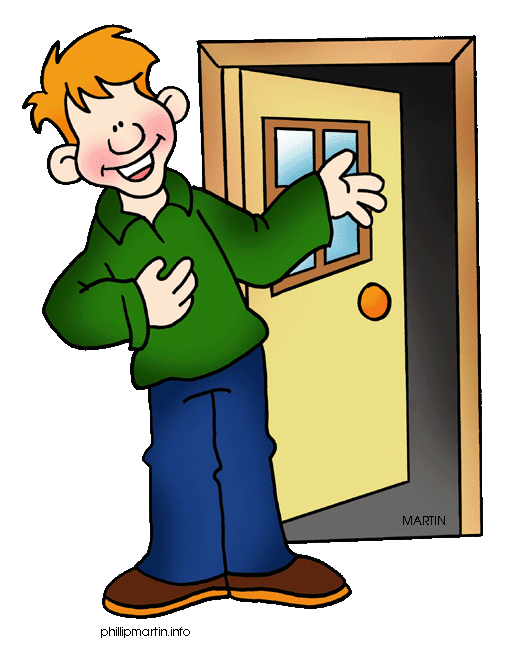 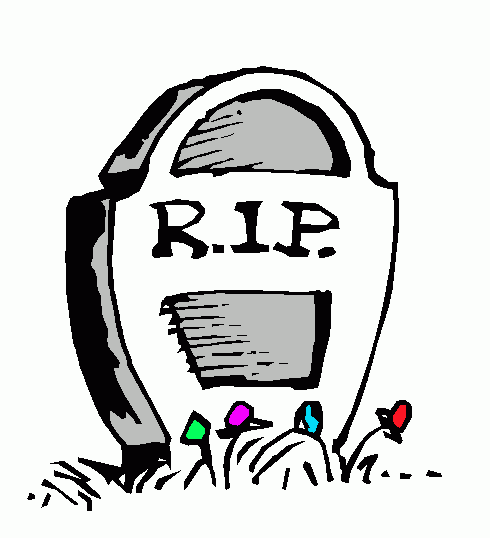 Write the word and make your own mnemonic device.
Birth Rate – the number of births in a population over a period of time

Immigration Rate – the number of individuals that move into a population over a period of time

Death Rate – the number of deaths in a population over a period of time

Emigration Rate – the number of individuals that exit a population over a period of time
Doubling Time – the approximate time that it takes for a population to double


Doubling Time = 
	   	 Time1 Population  (Time2 – Time1)	
		 Time2 Population – Time1 Population
Population Density – how crowded a 					population is in an area
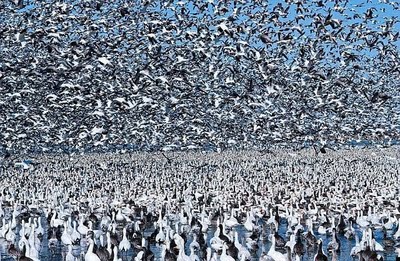 Density-Independent Factor – a factor that reduces a population’s size regardless of the population density
Examples:  Disastrous weather, earthquakes, and volcanic eruptions
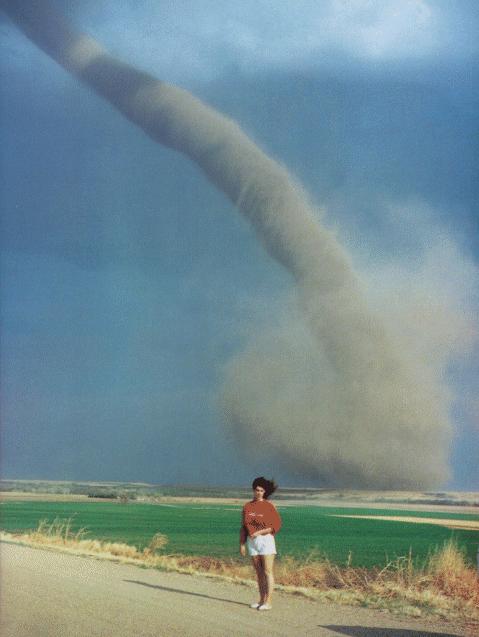 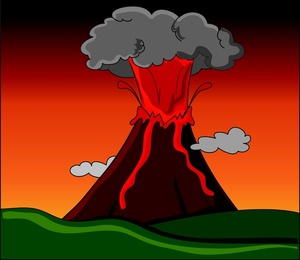 Density-Dependent Factor – a factor that reduces a population’s size when the population density becomes too great
Examples:  Resources, predators, and disease
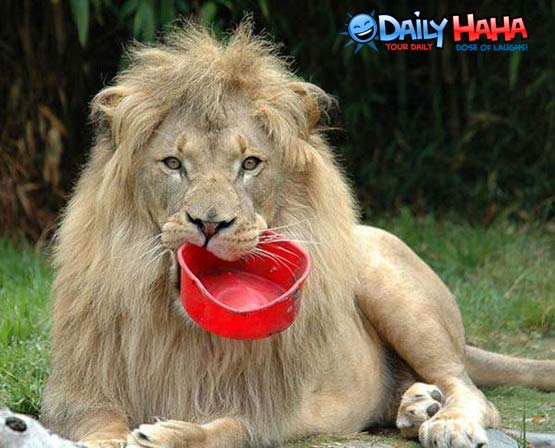 Food and predators are density dependent factors!
Exponential Growth Graph – a graph with a population that continues to grow exponentially
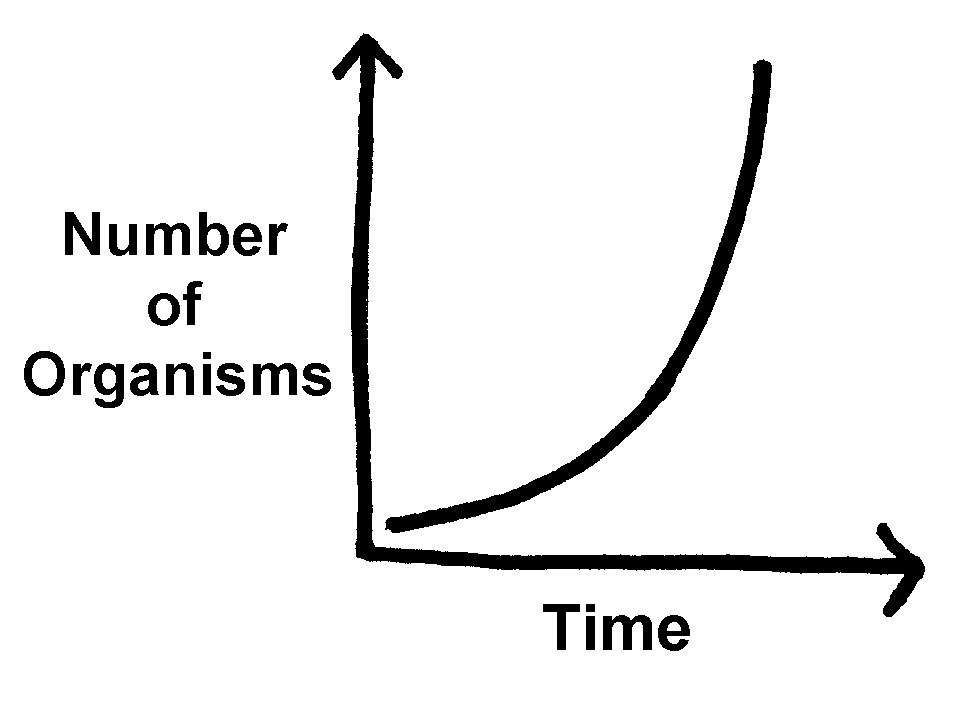 until it reaches a limiting factor and then either levels off in numbers or drastically decreases to a low number
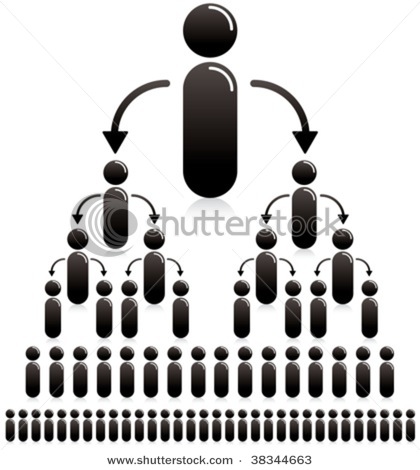 Something causes the population growth to stop!
Limiting Factor – a density-dependent factor that prevents a population from exceeding a certain number of individuals
Logistic Growth Graph – a graph with a population that starts out growing exponentially and then levels off in numbers at its carrying capacity
Carrying Capacity – the maximum number of individuals that an environment can support over a long period of time
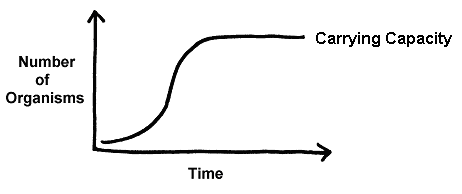 Carrying Capacity
Like this car, an ecosystem can only hold so many things in balance…
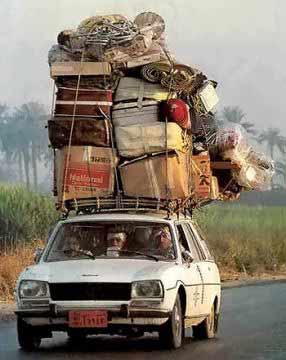 Boom and Bust Growth Graph – a graph with a population that continues to grow exponentially and then drastically decreases to a low number
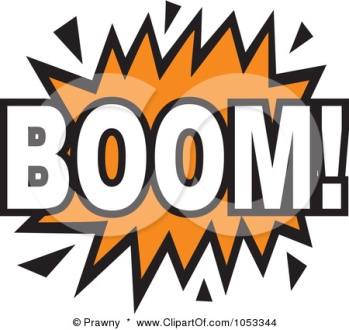 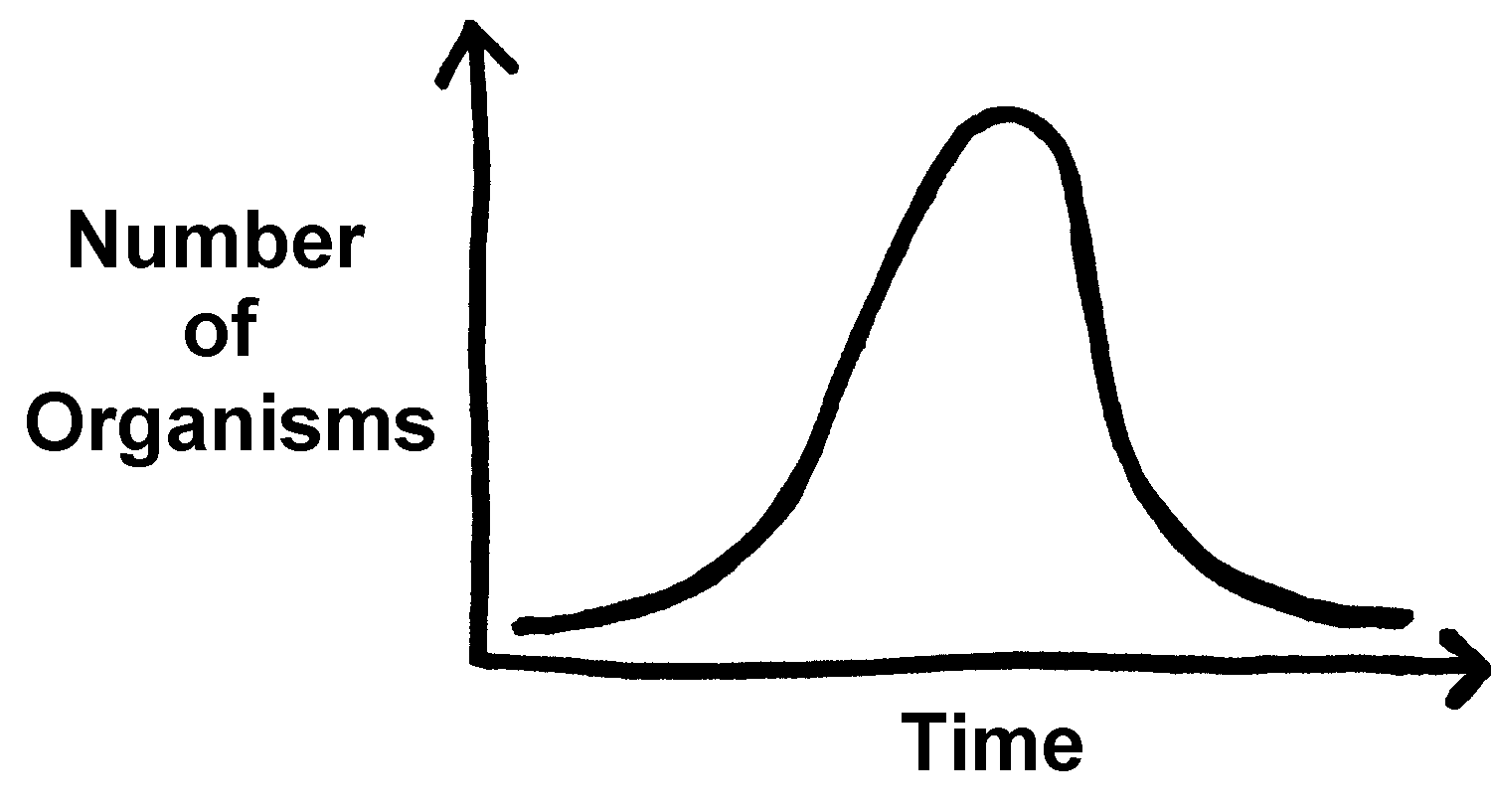